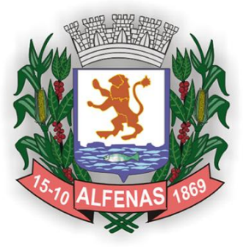 ALUNOS NÃO ALFABETIZADOS                                            1ª FASE                      LÍNGUA PORTUGUESA
SECRETARIA MUNICIPAL DE EDUCAÇÃO E CULTURA DE ALFENAS
2020
COMO É BOM SER CRIANÇA E BRINCAR!
1)-RESPONDA ORALMENTE:
DO QUE VOCÊ MAIS GOSTA DE BRINCAR?
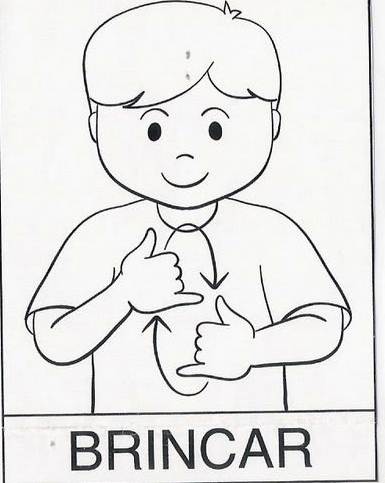 http://aliancapelainfancia.org.br/
http://www.fatecc.com.br/
ATENÇÃO! 
AS ATIVIDADES SERÃO RESPONDIDAS ORALMENTE.
[Speaker Notes: NOTA: Para alterar as imagens no slide, selecione e exclua uma imagem. Em seguida, clique no ícone Inserir Imagem no espaço reservado para inserir sua própria imagem.]
ASSISTAM ESTE VÍDEO:
2) - RESPONDA ORALMENTE:

QUAL A BRINCADEIRA QUE A BONECA
 E A MENINA ESTÃO REALIZANDO
 NO VÍDEO ?
ACESSE O LINK ABAIXO E ASSISTA:
https://www.youtube.com/watch?v=__ka-Id85s8
3)-RESPONDA ORALMENTE:QUAL DOS BRINQUEDOS ACIMA É UTILIZADO PARA JOGAR FUTEBOL?
https://galeria.colorir.com/desportos/futebol/bola-de-futebol-ii-pintado-por-bola-170058.html
[Speaker Notes: NOTA: Para alterar as imagens no slide, selecione e exclua uma imagem. Em seguida, clique no ícone Inserir Imagem no espaço reservado para inserir sua própria imagem.]
https://br.pinterest.com/pin/313915036512132585/
4)-RESPONDA ORALMENTE:QUAL DOS BRINQUEDOS ACIMA COMEÇA COM A LETRA  A ?
[Speaker Notes: NOTA: Para alterar as imagens no slide, selecione e exclua uma imagem. Em seguida, clique no ícone Inserir Imagem no espaço reservado para inserir sua própria imagem.]
ESSA BRINCADEIRA É FÁCIL DE BRINCAR!
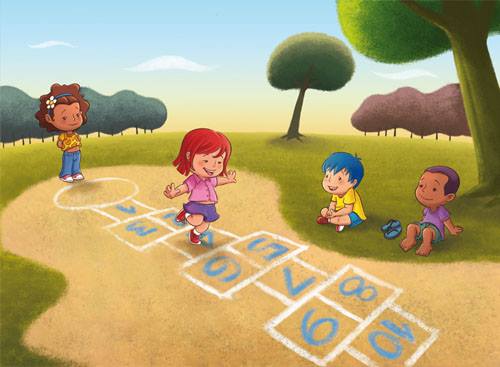 5)- RESPONDA ORALMENTE:
QUAL O NOME DESTA BRINCADEIRA?  
TENTE DESENHAR E BRINCAR NA SUA CASA.
https://www.facebook.com/artebrincs/photos/amarelinha:-essa-brincadeira-t%C3%A3o-tradicional/1045942512121350/
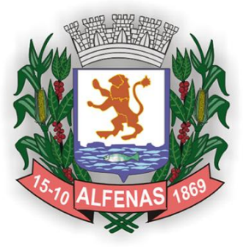 ALUNOS NÃO ALFABETIZADO1ºFASEMATEMÁTICA
SECRETARIA MUNICIPAL DE EDUCAÇÃO E CULTURA DE ALFENAS
2020
VAMOS BRINCAR USANDO A  MATEMÁTICA
1) RESPONDA ORALMENTE:
A) –  QUANTAS CRIANÇAS TEMOS NA CENA BRINCANDO? 
 B) - QUAIS SÃO AS BRINCADEIRAS QUE ELES ESTÃO REALIZANDO?
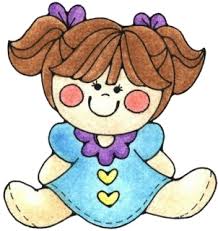 2)-RESPONDA ORALMENTE:QUANTOS BRINQUEDOS TEMOS,  CONTANDO TAMBÉM O BRINQUEDO QUE ESTÁ COM O MENINO?
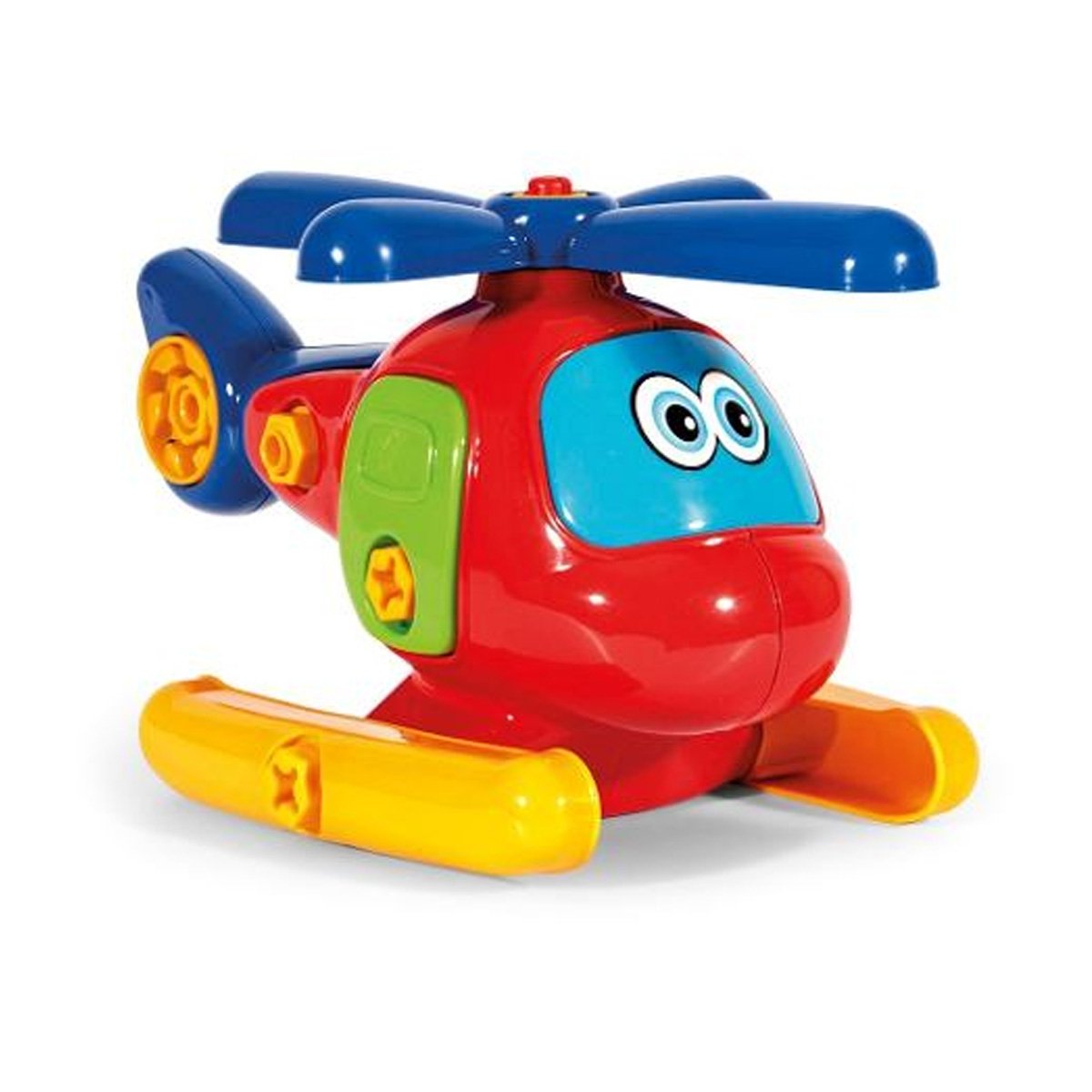 https://br.pinterest.com/search/pins/
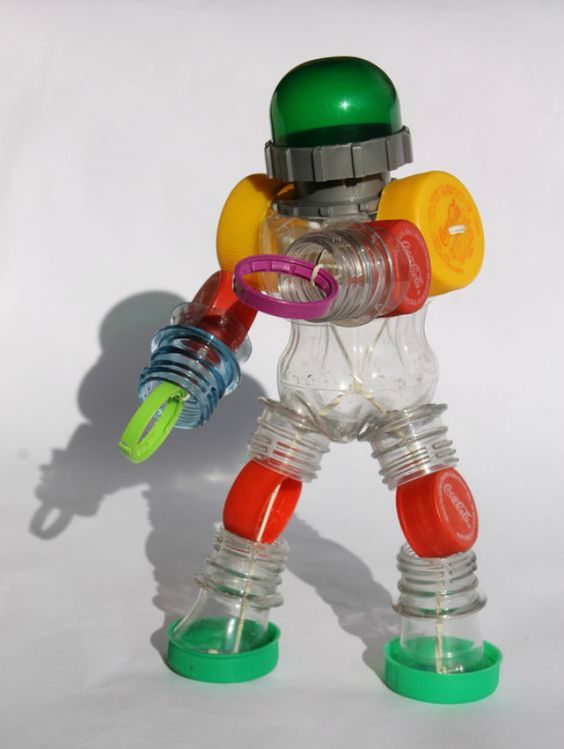 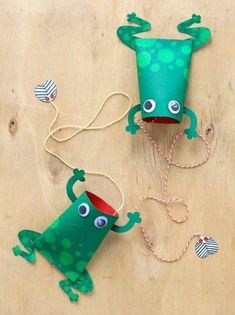 https://portuguese.alibaba.com/
[Speaker Notes: NOTA: Para alterar as imagens no slide, selecione e exclua uma imagem. Em seguida, clique no ícone Inserir Imagem no espaço reservado para inserir sua própria imagem.]
BRINCAR DE CARRINHOS É MUITO LEGAL!
3)-RESPONDA ORALMENTE:
QUAL A QUANTIDADE DE CARRINHOS QUE TEMOS ?
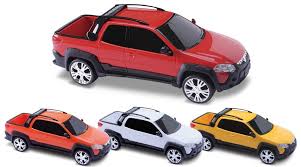 6
4
3
https://www.toyzz.com.br/brinquedos/brincadeira-de-crianca/
A BOLA PULA, ROLA, GIRA E CHEGA ATÉ AOS SEUS PÉS.
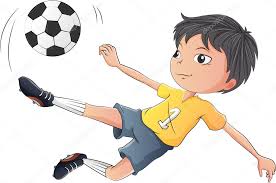 4)-DESENHE, NO SEU CADERNO, 5 BOLAS BEM BONITAS!
https://comunicacaoeesporte.com/2018/09/14/o-menino-que-queria-jogar-bola/
CONFIRA SE VOCÊ ACERTOU AS RESPOSTAS

LÍNGUA PORTUGUESA

ATIVIDADE 1: ESTA RESPOSTA É PESSOAL, VAI DEPENDER DO BRINQUEDO OU DA BRINCADEIRA QUE VOCÊ ESCOLHER.

ATIVIDADE 2:  O BRINQUEDO QUE A BONECA E A MENINA ESTÃO BRINCANDO NO VÍDEO É O BAMBOLÊ.

ATIVIDADE 3: O BRINQUEDO QUE É UTILIZADO PARA JOGAR FUTEBOL  É A BOLA.

ATIVIDADE 4 : O BRINQUEDO QUE COMEÇA COM A LETRA A É O AVIÃO.

ATIVIDADE 5 : O NOME DA BRINCADEIRA É AMARELINHA.
CONFIRA SE VOCÊ ACERTOU AS RESPOSTAS

MATEMÁTICA

ATIVIDADE 1:  LETRA A: NA CENA TEMOS  DUAS CRIANÇAS.

                          LETRA B: AS CRIANÇAS ESTÃO  BRINCANDO DE CORDA E DE SKATE.

ATIVIDADE 2: 6 BRINQUEDOS.

ATIVIDADE 3: 4 CARRINHOS.

ATIVIDADE 4 : VOCÊ DESENHARÁ 5 BOLAS.
CRIANÇAS, NESSA QUARENTENA, BRINQUE, INVENTE E CONSTRUA UMA BRINCADEIRA DIFERENTE,USE A SUA CRIATIVIDADE, LOGO ESTAREMOS DE VOLTA À ESCOLA!
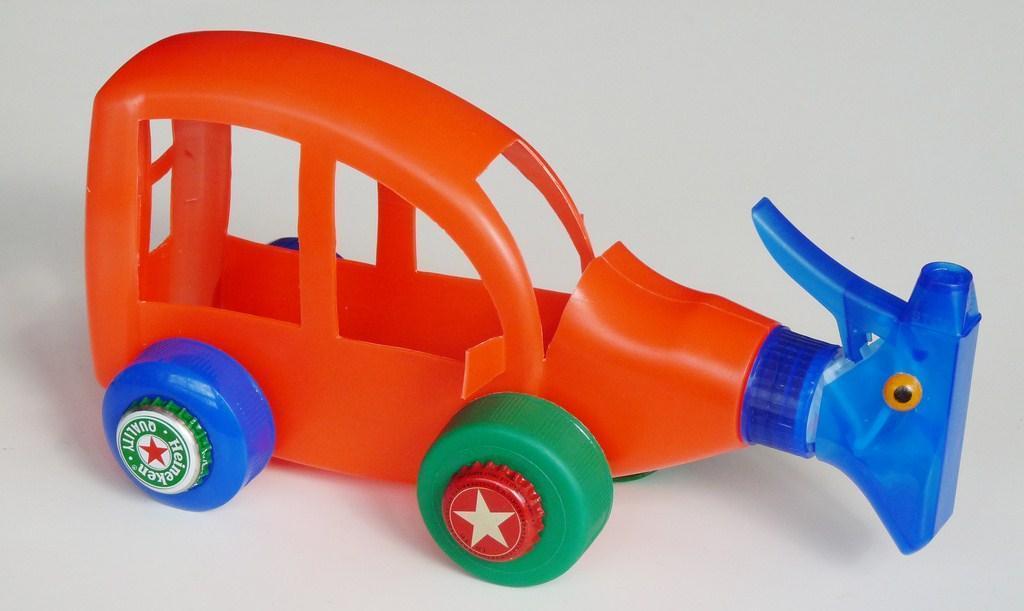 https://ceudeborboletas.com.br/20-brinquedos-reciclados-para-voce-fazer-em-casa/